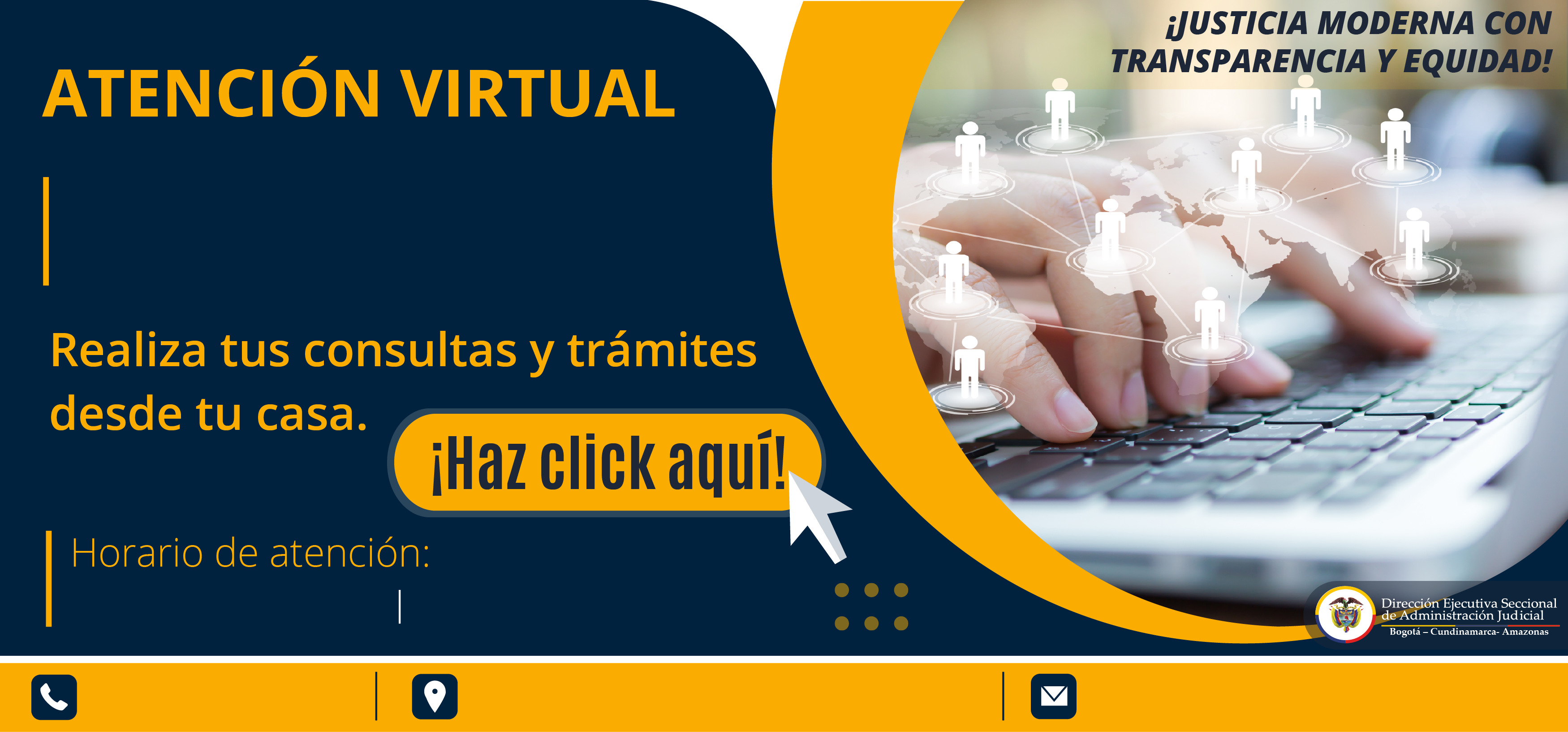 JUZGADO CIVIL MUNICIPAL DE BOGOTA
Lunes a viernes
3:00 pm  a  5:00 pm
CARRERA 10 NO. 14-33 PISO 2
317 2366183
Jprmlapalma@cendoj.ramajudicial.gov.co